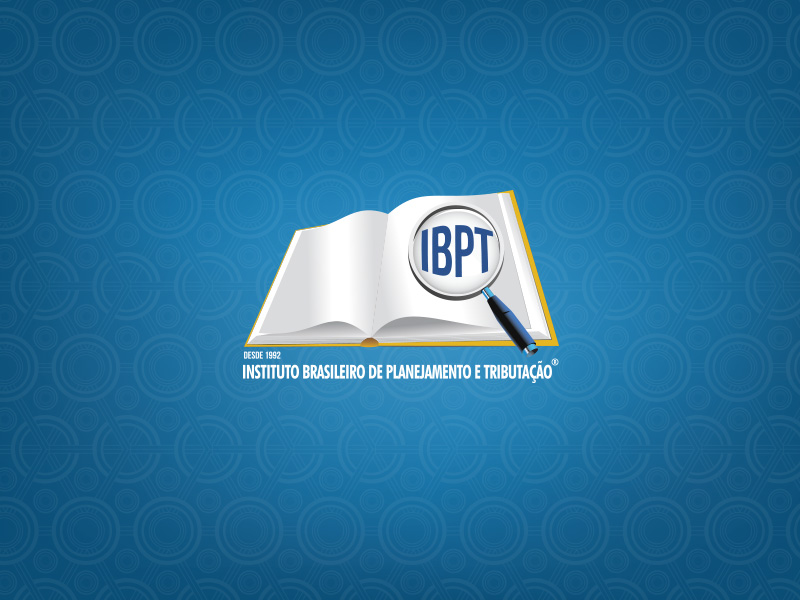 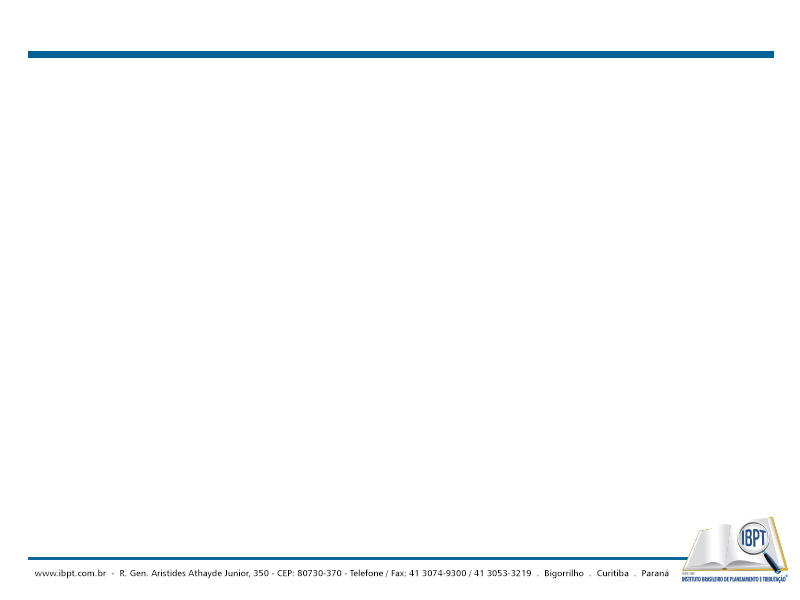 LETÍCIA MARY FERNANDES DO AMARAL
Vice-Presidente do IBPT
Mestre em Direito Internacional e Europeu de Negócios (Université de Sciences Sociales), França.
Experiência na Gray’s Inn Tax Chambers, Londres.
Diretora do IGTAX-Instituto de Governança Tributária
Sócia da Amaral, Yazbek Advogados
leticia.amaral@ibpt.org.br
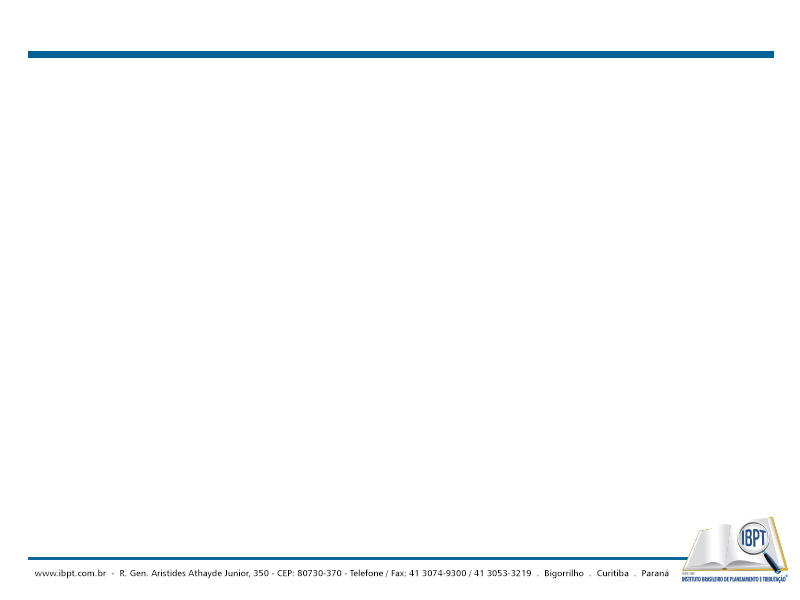 SUBSTITUIÇÃO TRIBUTÁRIA
Atualmente inúmeros produtos estão sujeitos à Substituição Tributária, devido à facilidade na fiscalização e cobrança nos tributos.
Concentração do recolhimento em poucas empresas facilitando a fiscalização.
Segundo Cláudio José Trinchão Santos, coordenador dos secretários de Fazenda do CONFAZ, a ST concentra o esforço de fiscalização em uma fase da cadeia de circulação da mercadoria, sendo um importante e eficiente sistema de controle e arrecadação de tributos¹. 
¹Disponível em http://www.senado.gov.br/comissoes/cae/ap/AP20130408_ClaudioJoseTrinchaoSantos.pdf. Acesso em 10 set. 2013.
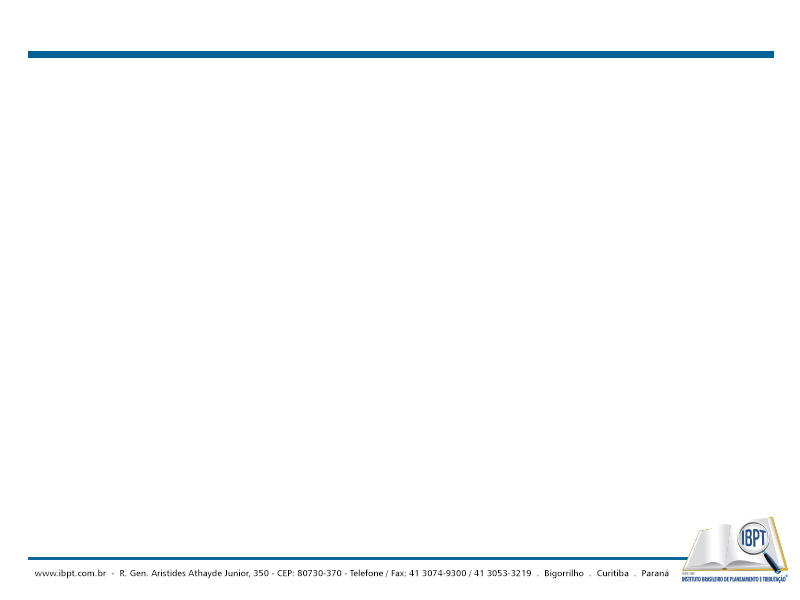 SUBSTITUIÇÃO TRIBUTÁRIA
Empresas que trabalham com produtos sujeitos à substituição tributária devem ter conhecimento amplo da legislação estadual de todos os entes federados com os quais transacionar.
Para cálculo do ICMS-ST deve ser aplicada a alíquota interna do produto no Estado de destino.
Cadeia de consumo incompleta = perda comercial e ônus fiscal
Art. 150, § 7º, CF/88 garante direito à restituição quando fato gerador não ocorrer:
§ 7.º A lei poderá atribuir a sujeito passivo de obrigação tributária a condição de responsável pelo pagamento de imposto ou contribuição, cujo fato gerador deva ocorrer posteriormente, assegurada a imediata e preferencial restituição da quantia paga, caso não se realize o fato gerador presumido.(Incluído pela Emenda Constitucional nº 3, de 1993)
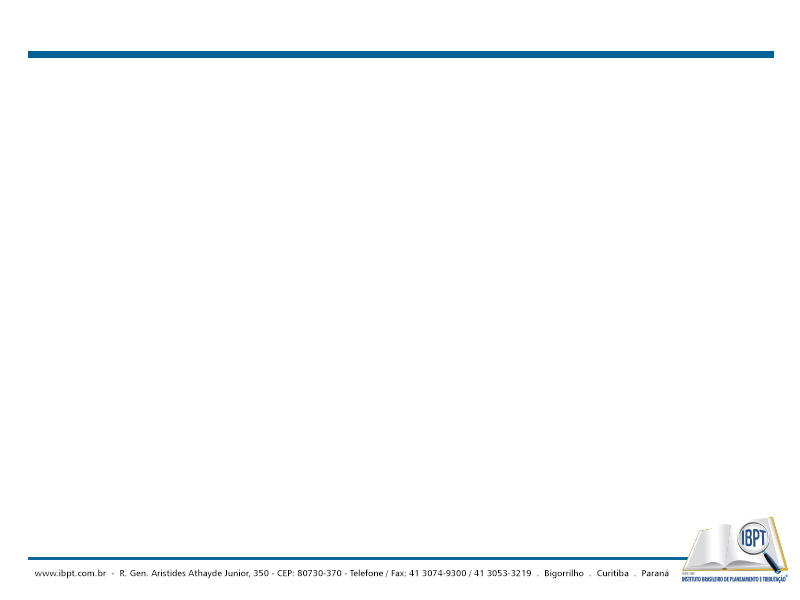 SUBSTITUIÇÃO TRIBUTÁRIA E ME/EPP
CONSTITUIÇÃO FEDERAL
“Art. 146. Cabe à lei complementar: (...)
III – estabelecer normas gerais em matéria de legislação tributária, especialmente sobre:
(...) d) Definição de tratamento diferenciado e favorecido para as microempresas e para as empresas de pequeno porte, inclusive regimes especiais ou simplificados no caso do imposto previsto no art. 155, II, das contribuições previstas no art. 195, I e § §12 e 13, e da contribuição a que se refere o art. 239.”
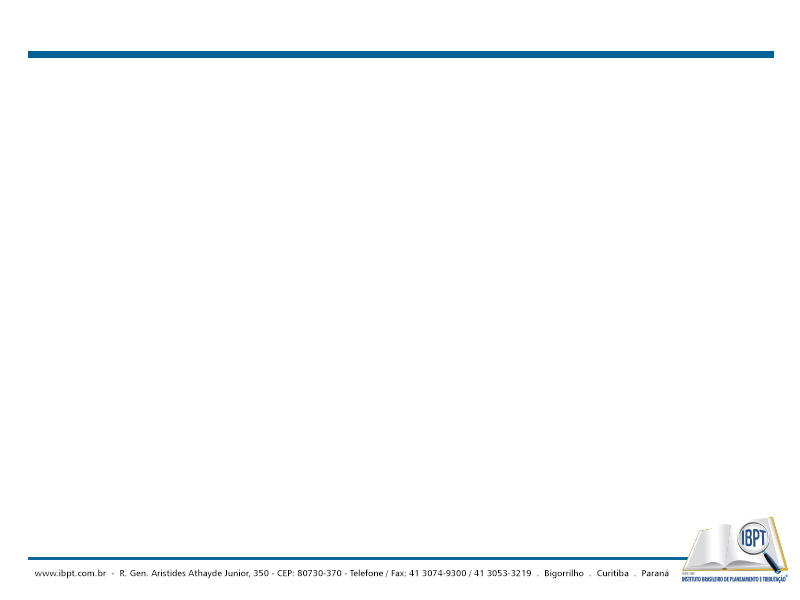 SUBSTITUIÇÃO TRIBUTÁRIA E ME/EPP
CONSTITUIÇÃO FEDERAL

“Art. 146. Cabe à lei complementar:
(...) Parágrafo único. A lei complementar de que trata o inciso III, d, também poderá instituir um regime único de arrecadação dos impostos e contribuições da União, dos Estados, do Distrito Federal e dos Municípios, observado que (...)”
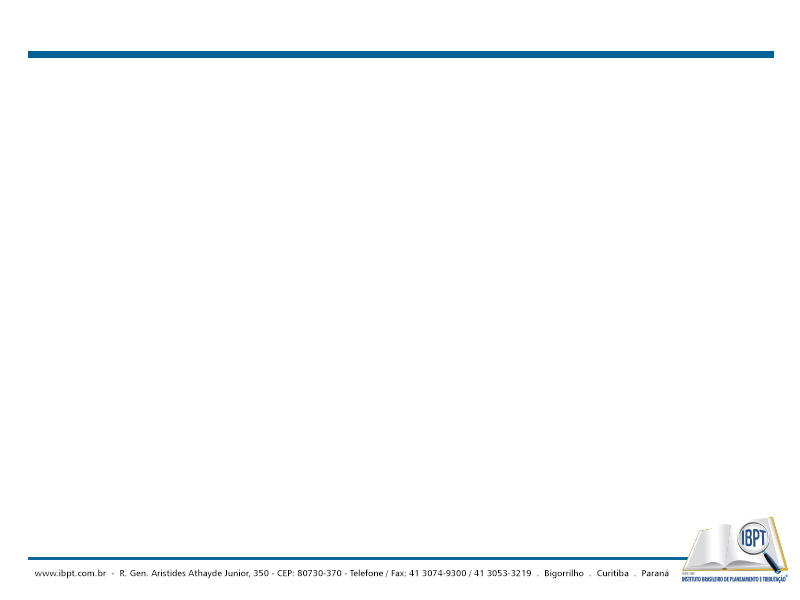 SUBSTITUIÇÃO TRIBUTÁRIA E ME/EPP
CONSTITUIÇÃO FEDERAL

	“Art. 179. A União, os Estados, o Distrito Federal e os Municípios dispensarão às microempresas e às empresas de pequeno porte, assim definidas em lei, tratamento jurídico diferenciado, visando a incentivá-las pela simplificação de suas obrigações administrativas, tributárias, previdenciárias e creditícias, ou pela eliminação ou redução destas por meio de lei.”
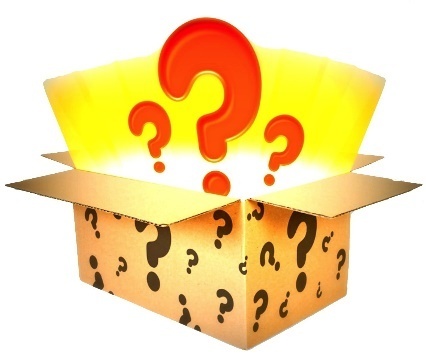 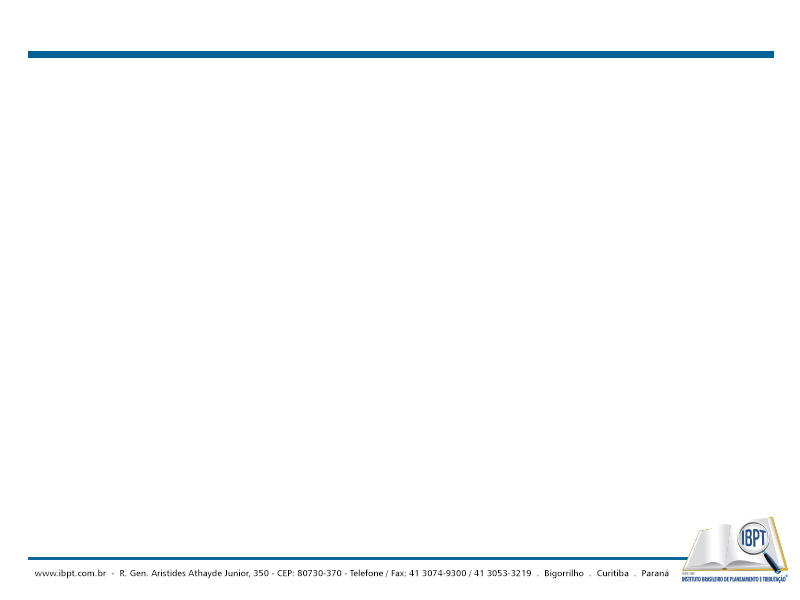 SUBSTITUIÇÃO TRIBUTÁRIA E ME/EPP
LEI COMPLEMENTAR 123/2006

	“Art. 13. O Simples Nacional implica o recolhimento mensal, mediante documento único de arrecadação, dos seguintes impostos e contribuições:
(...)
	§ 1° O recolhimento na forma deste artigo não exclui a incidência dos seguintes impostos ou contribuições, devidos na qualidade de contribuinte ou responsável, em relação aos quais será observada a legislação aplicável às demais pessoas jurídicas:
(...)
	XIII – ICMS devido:
	a) nas operações ou prestações sujeitas ao regime de substituição tributária.”
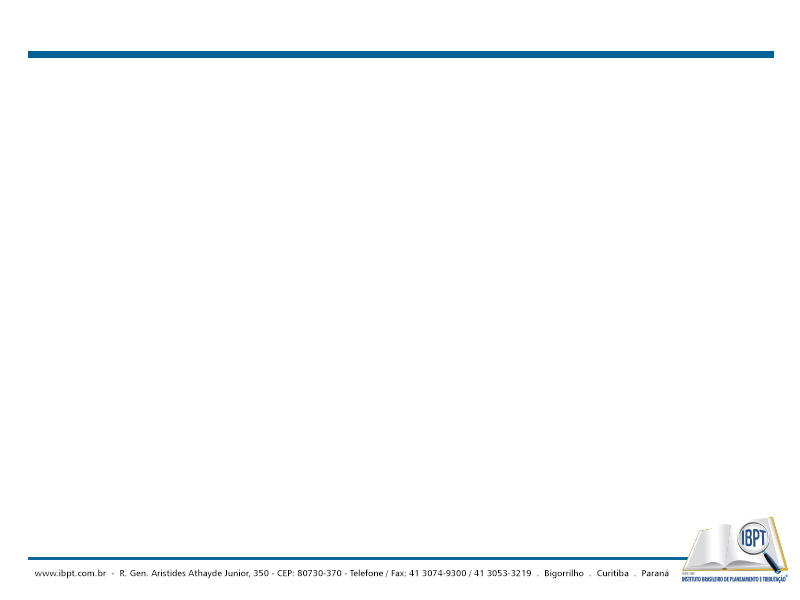 SUBSTITUIÇÃO TRIBUTÁRIA E ME/EPP
RESOLUÇÃO CGSN Nº 94/2011

Art. 25, I e II: segregação de receitas decorrentes da revenda e da venda de mercadorias sujeitas ou não à ST;
Art. 28: Empresa do SIMPLES como substituta tributária do ICMS: forma de cômputo do ICMS da operação própria e do ICMS-ST;
Art. 29: Empresa do SIMPLES como substituída tributária do ICMS: forma de segregação das receitas decorrentes da revenda e venda de mercadorias sujeitas à ST.
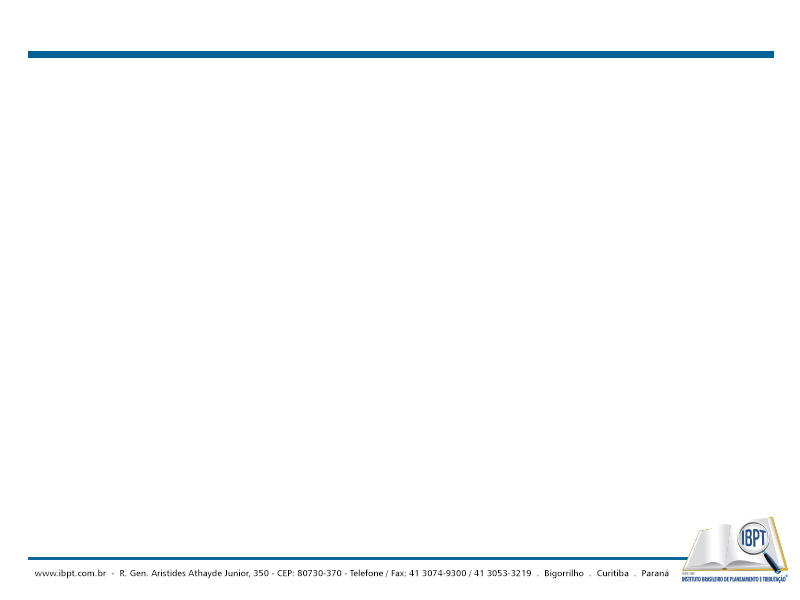 SUBSTITUIÇÃO TRIBUTÁRIA E ME/EPP
RESOLUÇÃO CGSN Nº 94/2011
Art. 28. Na hipótese de a ME ou EPP optante pelo Simples Nacional se encontrar na condição de substituta tributária, as receitas relativas à operação própria decorrentes:
(...) § 1 º Na hipótese do caput , a ME ou EPP optante pelo Simples Nacional deverá recolher a parcela dos tributos devidos por responsabilidade tributária diretamente ao ente detentor da respectiva competência tributária. (Lei Complementar n º 123, de 2006, art. 13, § 6 º , inciso I) 
§ 2°. Em relação ao ICMS, no que tange ao disposto no §1°, o valor do imposto devido por substituição tributária corresponderá à diferença entre: 
I- o valor resultante da aplicação da alíquota interna do ente a que se refere o §1° sobre o preço máximo de venda a varejo fixado pela autoridade competente ou sugerido pelo fabricante, ou sobre o preço a consumidor usualmente praticado; e
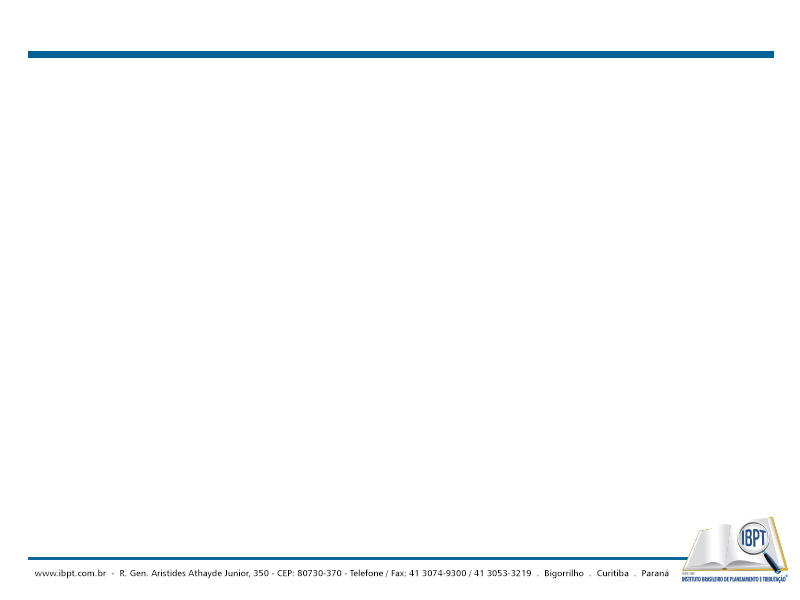 SUBSTITUIÇÃO TRIBUTÁRIA E ME/EPP
SOLUÇÕES – RESOLUÇÃO 94/2011 DA RFB
II- o valor resultante da aplicação da alíquota interna ou interestadual sobre o valor da operação ou prestação própria do substituto tributário.
§3°. Na hipótese de inexistência dos preços mencionados no inciso I do §2°, o valor do ICMS devido por substituição tributária será calculado da seguinte forma: imposto devido = [base de cálculo x (1,00 + MVA) x alíquota interna] – dedução, onde:
I- “base de cálculo” é o valor da operação própria realizada pela ME ou EPP substituição tributária;
II- “MVA” é a margem de valor agregado divulgada pelo ente a que se refere o §1°;
III- “alíquota interna” é a do ente a que se refere o § 1°;
IV- “dedução” é o valor mencionado no inciso II do § 2°.
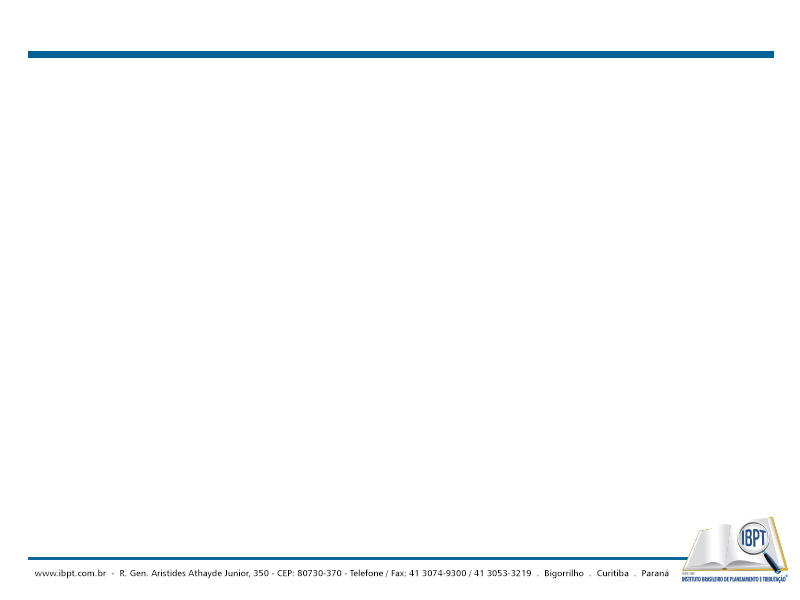 SUBSTITUIÇÃO TRIBUTÁRIA E ME/EPP - OBSTÁCULO
CONDIÇÃO DE SUBSTITUÍDA TRIBUTÁRIA

Os receitas decorrentes da venda ou da revenda de mercadorias sujeitas à ST (para frente ou para trás) devem ser segregadas no PGDAS – Programa Gerador do Documento de Arrecadação do Simples Nacional, para que sejam desconsideradas do cálculo unificado do ICMS.
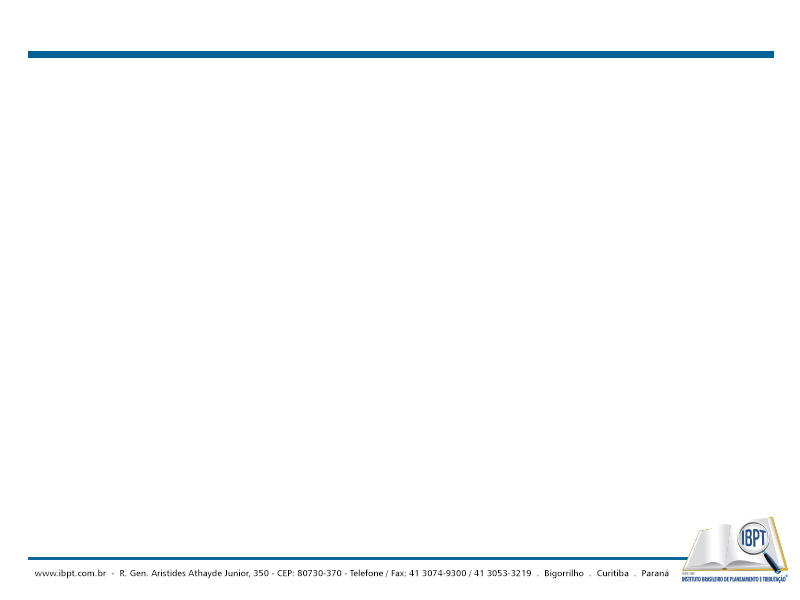 SUBSTITUIÇÃO TRIBUTÁRIA E ME/EPP - OBSTÁCULO
CONDIÇÃO DE SUBSTITUÍDA TRIBUTÁRIA

A micro e pequena empresa que não segregar, na venda ou revenda, as receitas decorrentes de mercadorias sujeitas à ST corre o risco de pagar o tributo duas vezes.
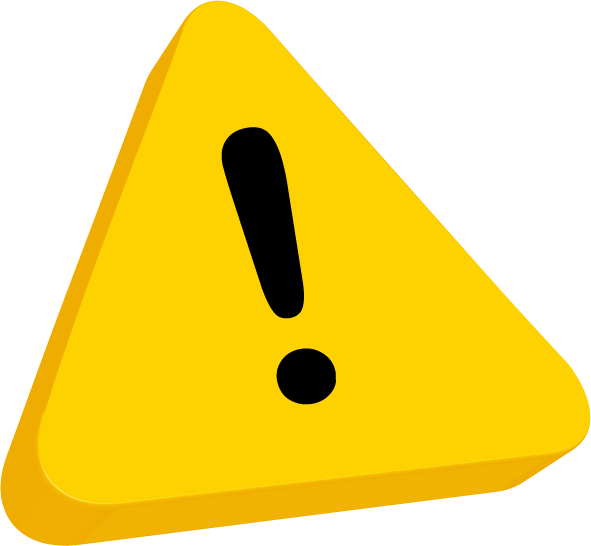 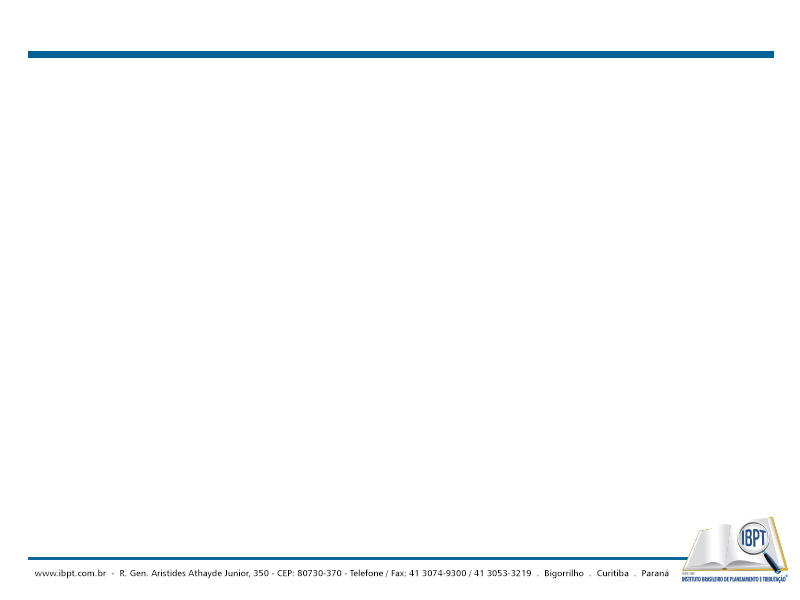 SUBSTITUIÇÃO TRIBUTÁRIA E ME/EPP - OBSTÁCULO
CONDIÇÃO DE SUBSTITUÍDA TRIBUTÁRIA
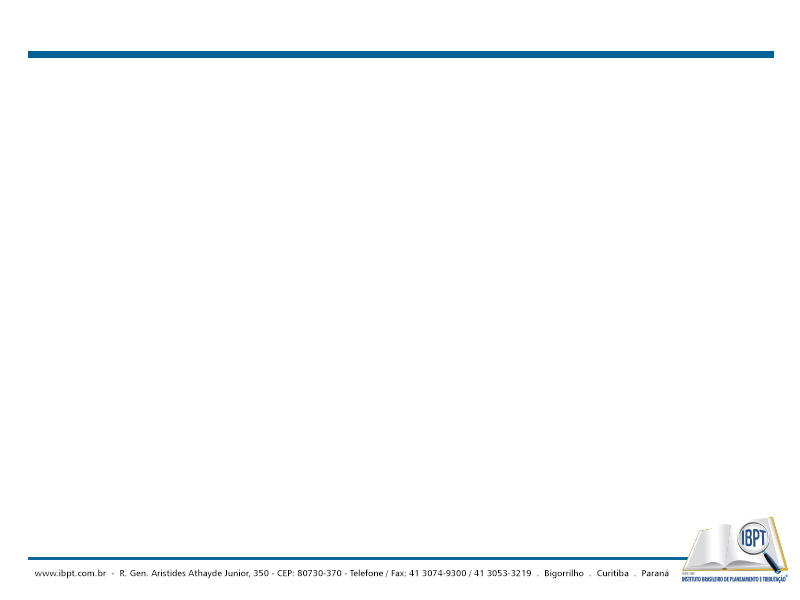 SUBSTITUIÇÃO TRIBUTÁRIA E ME/EPP - OBSTÁCULO
CONDIÇÃO DE SUSTITUTA TRIBUTÁRIA

Micro ou pequena empresa do Simples, que efetue operações de venda/revenda de mercadorias sujeitas à ST, deve recolher o ICMS-ST à parte.
O ICMS da operação própria é incluso no cálculo da arrecadação unificada.
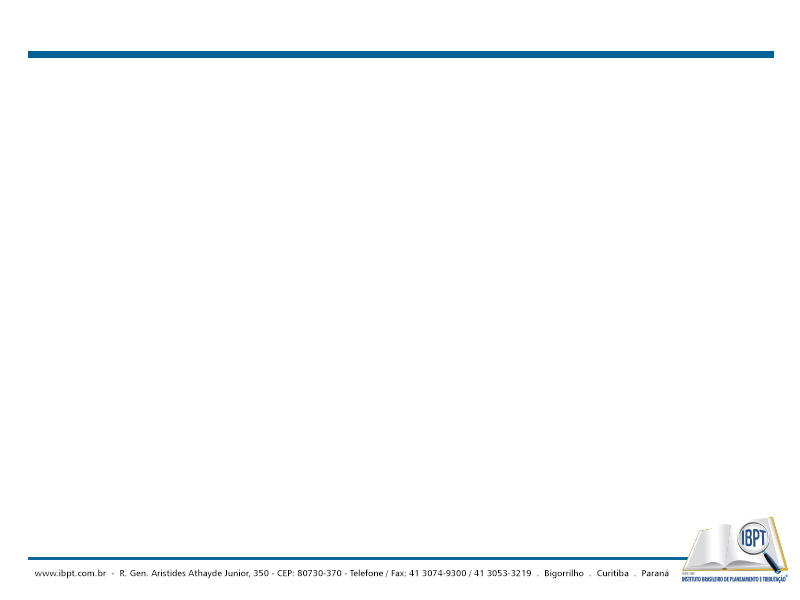 SUBSTITUIÇÃO TRIBUTÁRIA - OBSTÁCULO
CONDIÇÃO DE SUSTITUTA TRIBUTÁRIA
As micro e pequenas empresas que pagam o ICMS-ST acabam recolhendo um valor muito superior ao devido (de 12% em diante), se levasse em consideração a alíquota do Simples Nacional (máxima de 3,95%).





² Segundo Silas Santiago, secretário executivo do Comitê Gestor do Simples Nacional.
A falta de tratamento diferenciado para as micro e pequenas empresas na substituição tributária provoca prejuízos para o setor²
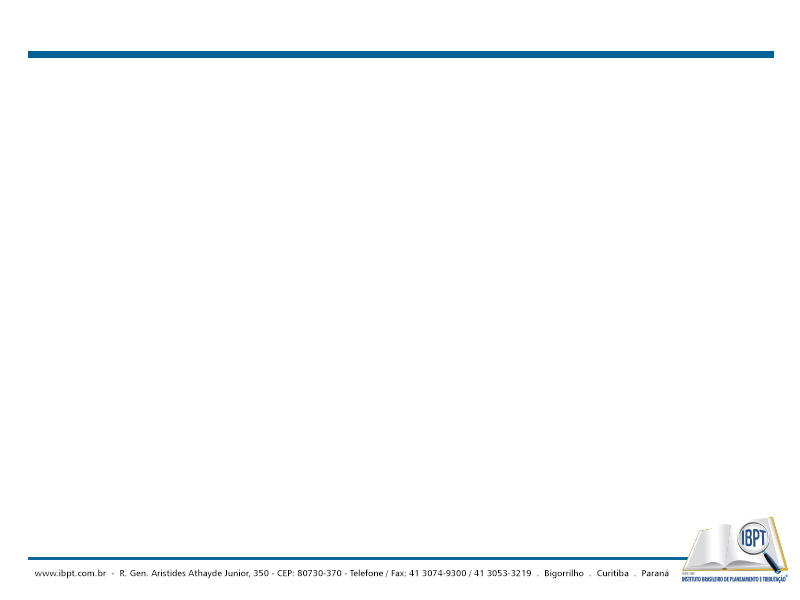 SUBSTITUIÇÃO TRIBUTÁRIA - OBSTÁCULO
CONDIÇÃO DE SUSTITUTA TRIBUTÁRIA – EXEMPLO³
Valor de mercadoria: R$ 10.000,00
MVA estabelecido: 40%










³ Disponível em http://www.fiscosoft.com.br/a/64p8/o-simples-nacional-e-o-icms-substituicao-tributaria-jose-nicodemos-de-amorim. 
Acesso em 10 set. 2013
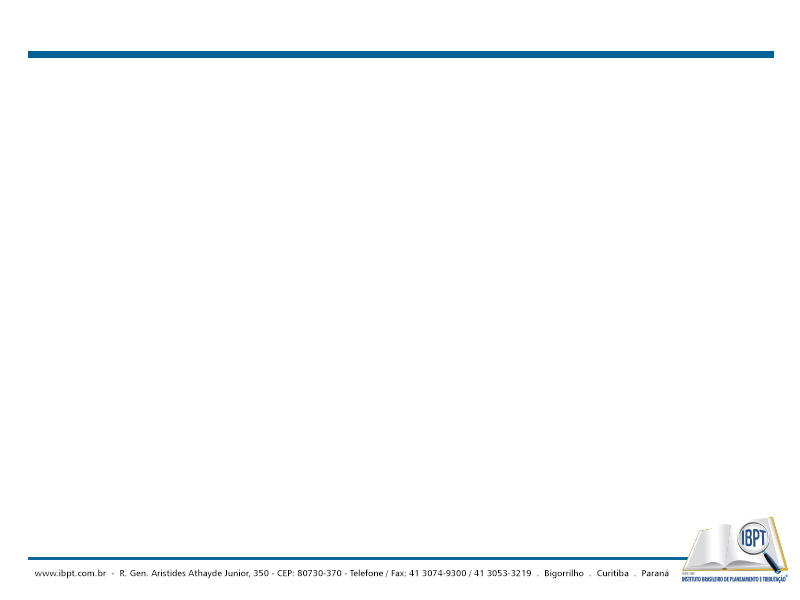 SUBSTITUIÇÃO TRIBUTÁRIA E ME/EPP - OBSTÁCULO
CONDIÇÃO DE SUSTITUTA TRIBUTÁRIA 
ST em empresas optantes pelo Simples Nacional gera um pagamento a maior do tributo, pois não há a previsão de diferenciação do recolhimento quando destinada a mercadoria para micro e pequenas empresas do Simples.





	José Tarcísio da Silva, presidente da Confederação Nacional das Microempresas e Empresas de Pequeno Porte (Comicro).
“As micro e pequenas empresas são o segmento da economia que mais emprega e, em vez de serem desoneradas, pagam ainda mais impostos.”
“O ideal seria que a substituição tributária fosse extinta ou que, pelo menos, ela continue, mas com um abatimento na íntegra para as empresas de menor porte.”
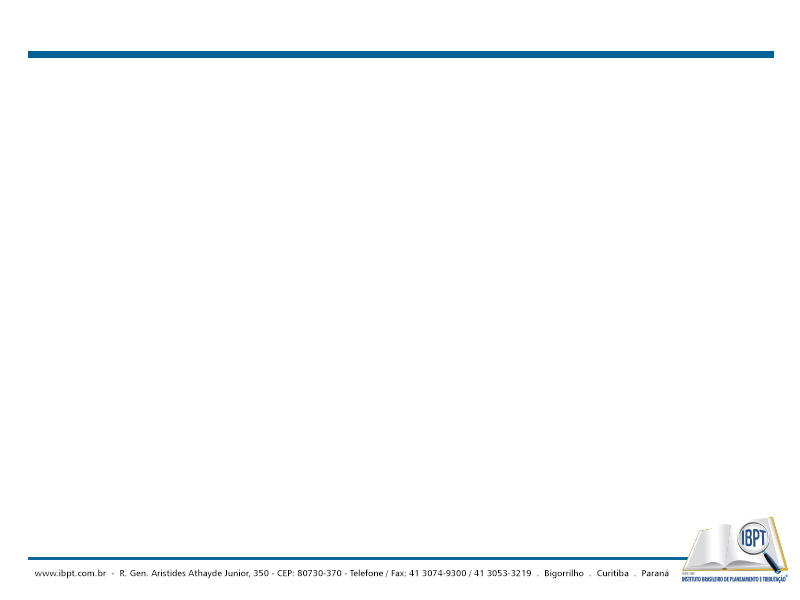 SUBSTITUIÇÃO TRIBUTÁRIA E ME/EPP - OBSTÁCULO
CONDIÇÃO DE SUSTITUTA TRIBUTÁRIA 
As empresas do Simples acabam pagando a mesma alíquota de empresas de outros regimes tributários.
Ex: Alíquota de ICMS no Simples varia de 1,25% a 3,95%. As micro e pequenas empresas pagam, em média, 6,3% de alíquota de ICMS ao comprarem um produto sujeito à ST.





Bruno Quick, gerente da Unidade de Políticas Públicas do Serviço Brasileiro de Apoio às Micro e Pequenas Empresas (Sebrae).
“O micro e pequeno empresário, na prática, arca com um adicional em relação à alíquota do Simples Nacional. Cerca de um terço da carga do Simples corresponde ao ICMS. Com a substituição tributária, um terço do esforço que o país contribuiu para gerar emprego e renda se perde.”
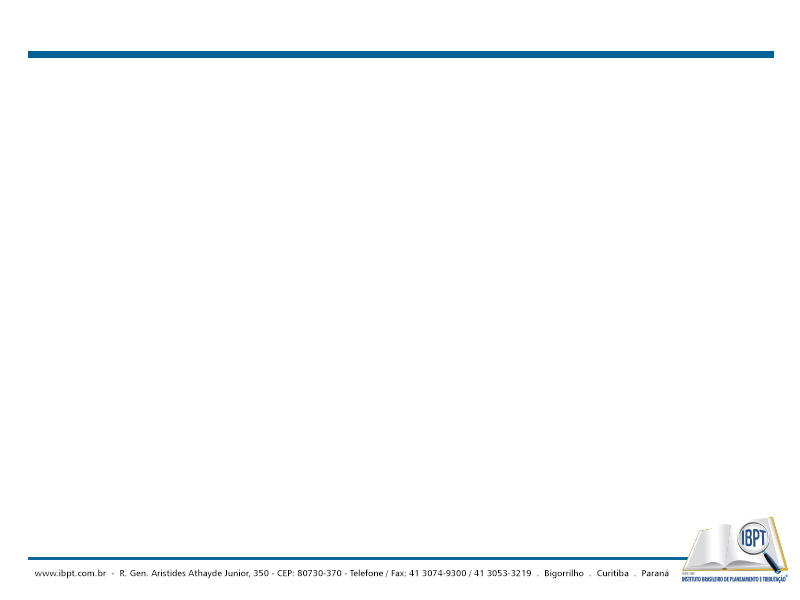 SUBSTITUIÇÃO TRIBUTÁRIA E ME/EPP - OBSTÁCULO
A micro e pequena empresa que não pagar o ICMS-ST devido pode sofrer autuações e receber multas pelo inadimplemento da obrigação e multas qualificadas, que podem chegar ao dobro do valor do tributo devido.

* Multas qualificadas: aplicadas quando o fisco entende que ocorreu o intuito de fraudar ou dissimular o fato gerador. As multas qualificadas são calculadas em um percentual sobre a base de cálculo do tributo, não sobre o valor devido.
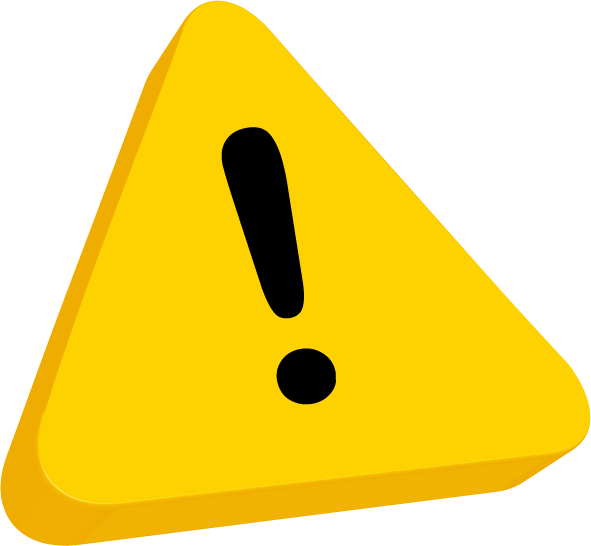 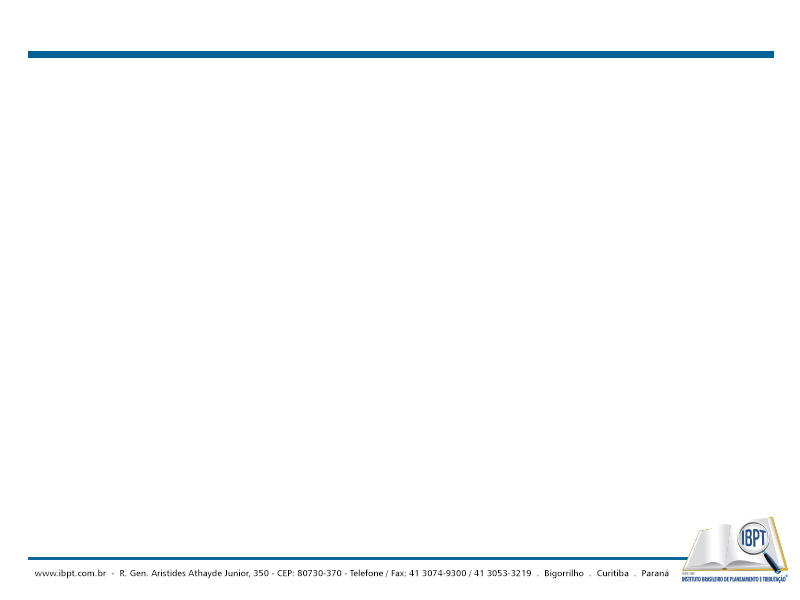 SUBSTITUIÇÃO TRIBUTÁRIA E ME/EPP - OBSTÁCULO
CONDIÇÃO DE SUBSTITUTA TRIBUTÁRIA

Autuações fiscais inesperadas e onerosas podem inviabilizar o micro e pequeno negócio.
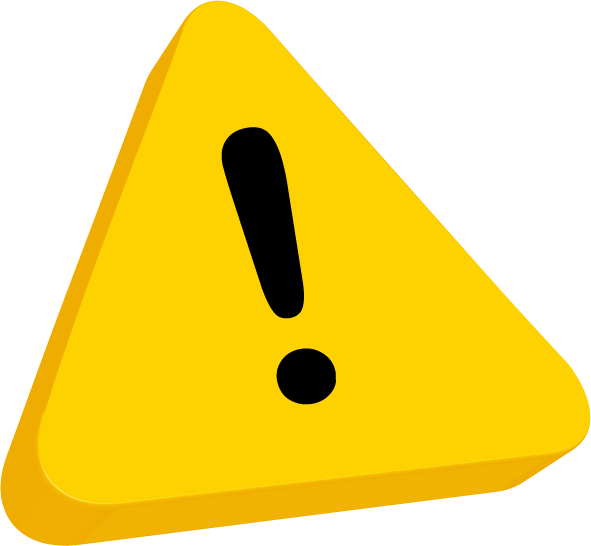 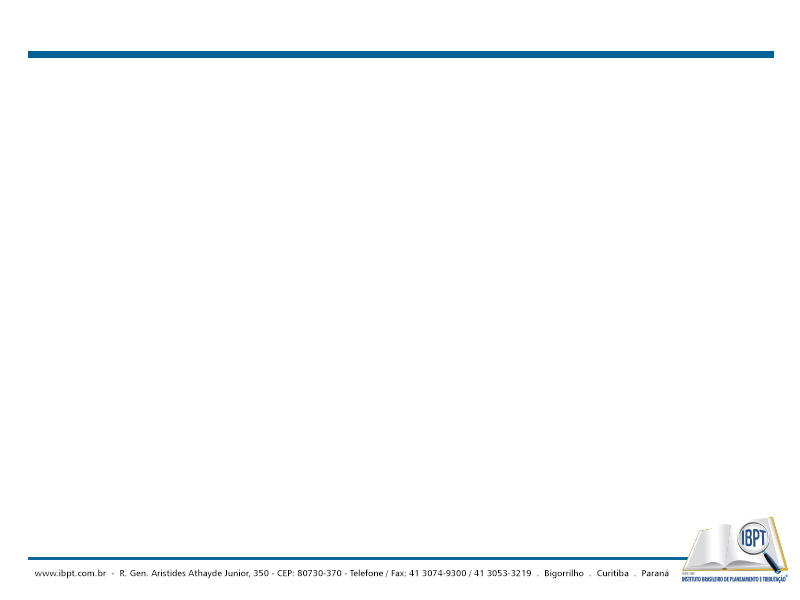 SUBSTITUIÇÃO TRIBUTÁRIA
CRÉDITOS 
Artigo 23 da Lei 123/2006:
	“Art. 23. As microempresas e empresas de pequeno porte optantes pelo Simples Nacional não farão jus à apropriação nem transferirão créditos relativos a impostos ou contribuições abrangidos pelo Simples Nacional.”

Exceções: casos em que a mercadoria se destine ao comércio ou industrialização.
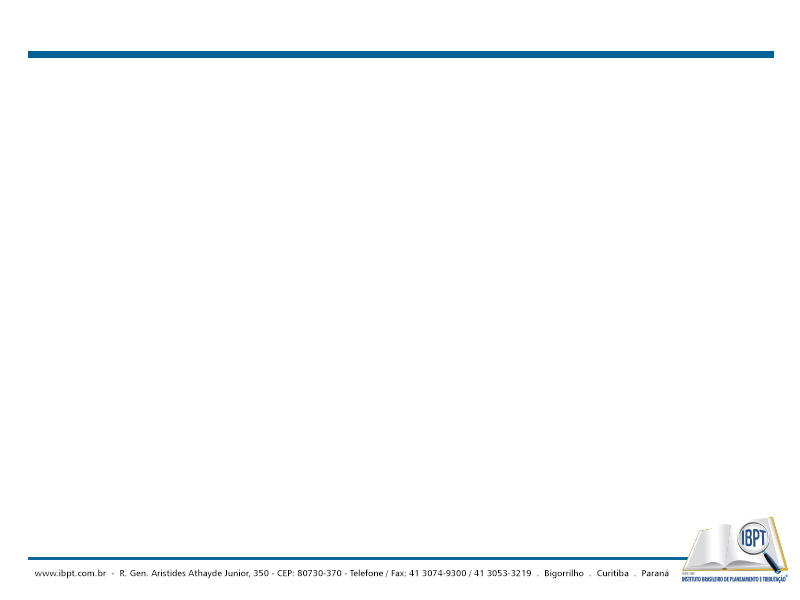 SUBSTITUIÇÃO TRIBUTÁRIA
CRÉDITOS
A não possibilidade de creditamento de tributos acarreta no aumento do valor da mercadoria, repassado ao consumidor, que arca com o ônus.

Resultado: concorrência desleal das ME e EPP; dificuldades em tornar-se fornecedores.
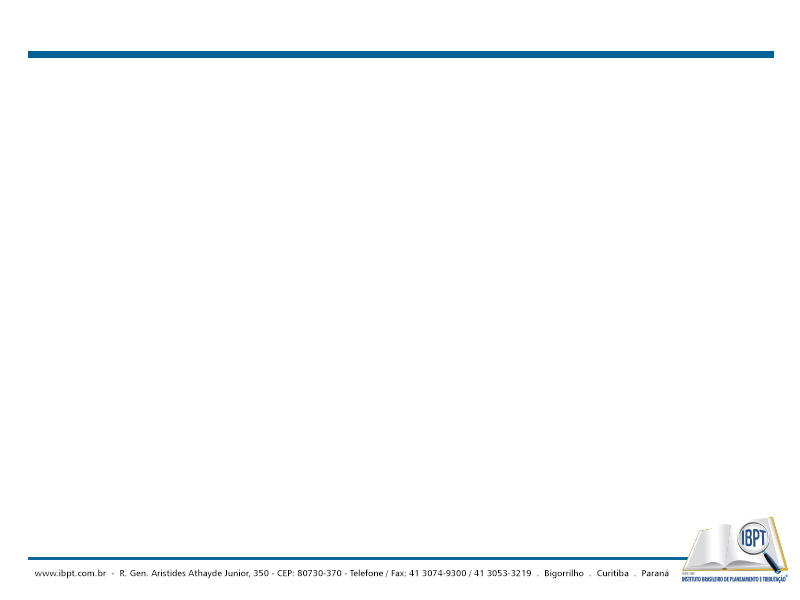 SUBSTITUIÇÃO TRIBUTÁRIA
SOLUÇÕES
Decreto 3.467/2010 – SC:
Redução de 70% na Margem de Valor Agregado (MVA) nas operações internas e interestaduais que destinem mercadorias a empresas enquadradas no Simples Nacional, localizadas em SC.

RICMS / MT:
Redução de 50% na MVA quando em operações com contribuinte regular do MT optante pelo Simples.
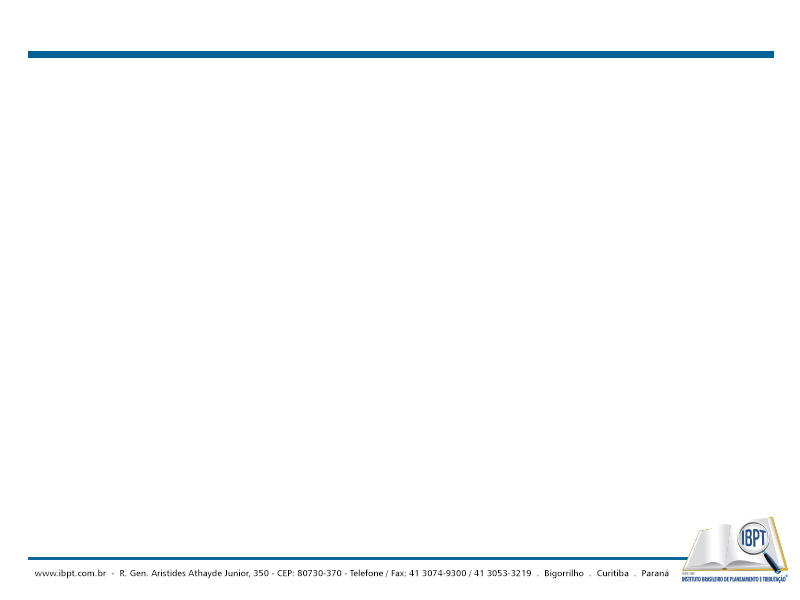 SUBSTITUIÇÃO TRIBUTÁRIA
SOLUÇÕES
Diminui o impacto da ST sobre as ME e EPP.

Assegura o tratamento diferenciado previsto na CF/88.

Protege a micro empresa e empresa de pequeno porte optante do Simples.
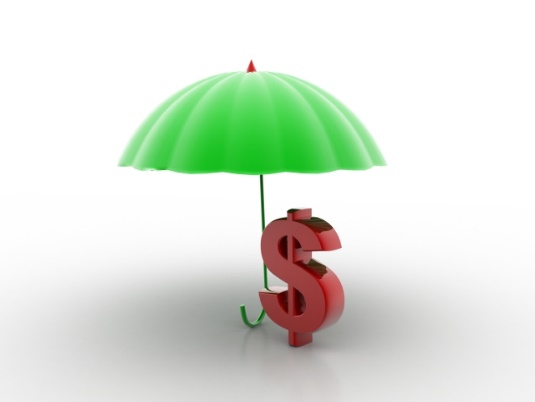 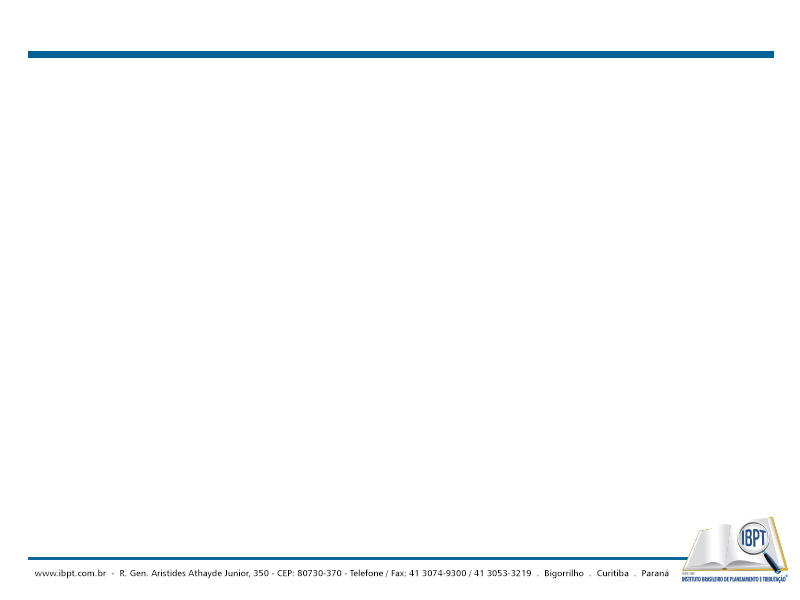 SUBSTITUIÇÃO TRIBUTÁRIA
SOLUÇÕES
Órgãos representativos de classes se reunirem e pleitearem, junto aos órgãos legislativos e executivos, pela efetiva aplicação da CF e das normas infraconstitucionais sobre o tratamento diferenciado que deve ser dispensado às micro empresas e empresas de pequeno porte.
Aprovação do PLP 237/2012 – Dep. Pedro Eugênio (PP/PE) – Altera art. 13 da LC 123:
§ 6º Quanto ao ICMS, os bens e serviços adquiridos, tomados, produzidos, revendidos ou prestados pela microempresa ou a empresa de pequeno porte optante pelo Simples Nacional não estarão sujeitos ao regime de substituição tributária ou ao regime de antecipação do recolhimento do imposto com encerramento de tributação, exceto em relação a combustíveis, cigarros, águas, refrigerantes, cervejas, motocicletas, máquinas e veículos automotivos, produtos farmacêuticos e produtos de perfumaria, de toucador e de higiene, autopeças, pneus novos de borracha, câmaras de ar de 
borracha e embalagens para bebidas.
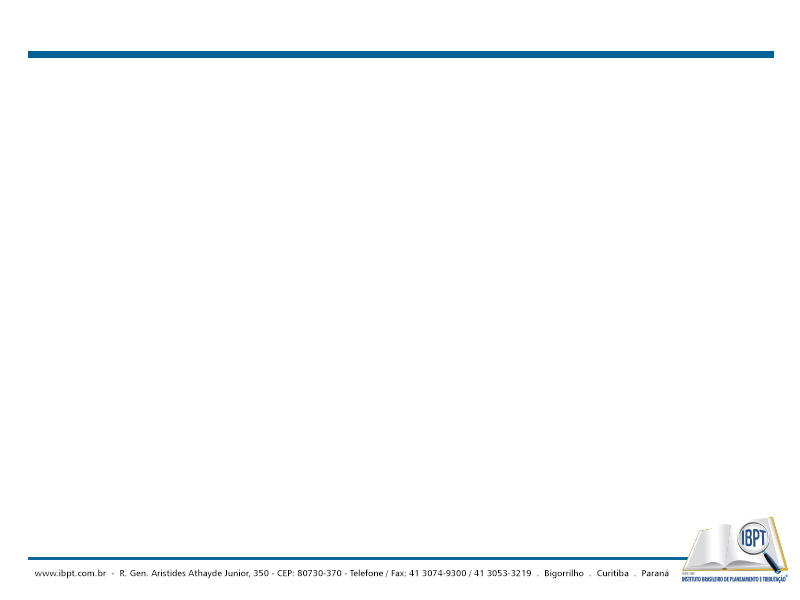 OBRIGADA!
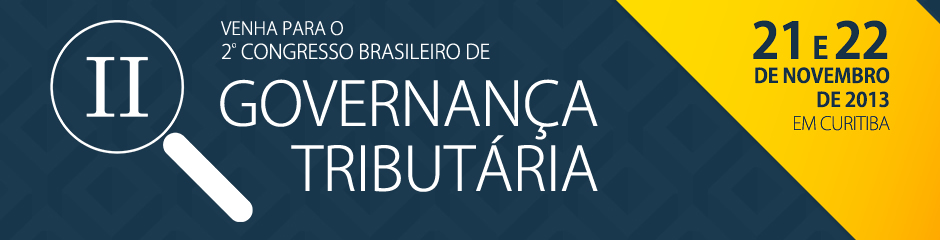